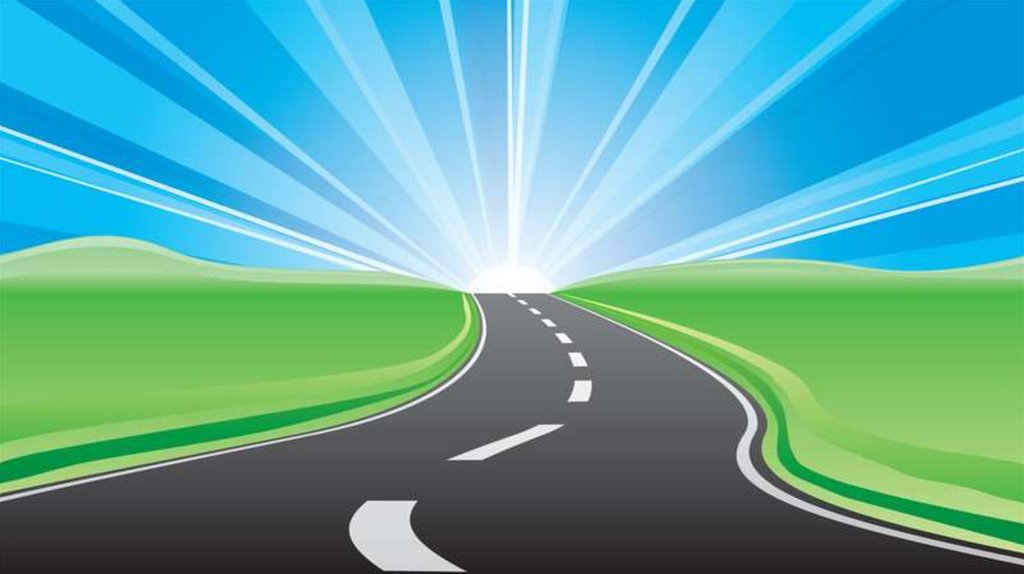 Интерактивный проект 
«Мы идем в банк»
Автор:
Фоменко Вадим Сергеевич,
обучающийся  6а   класса 
МОУ «СОШ №4», с. Сотниковское Благодарненского  района
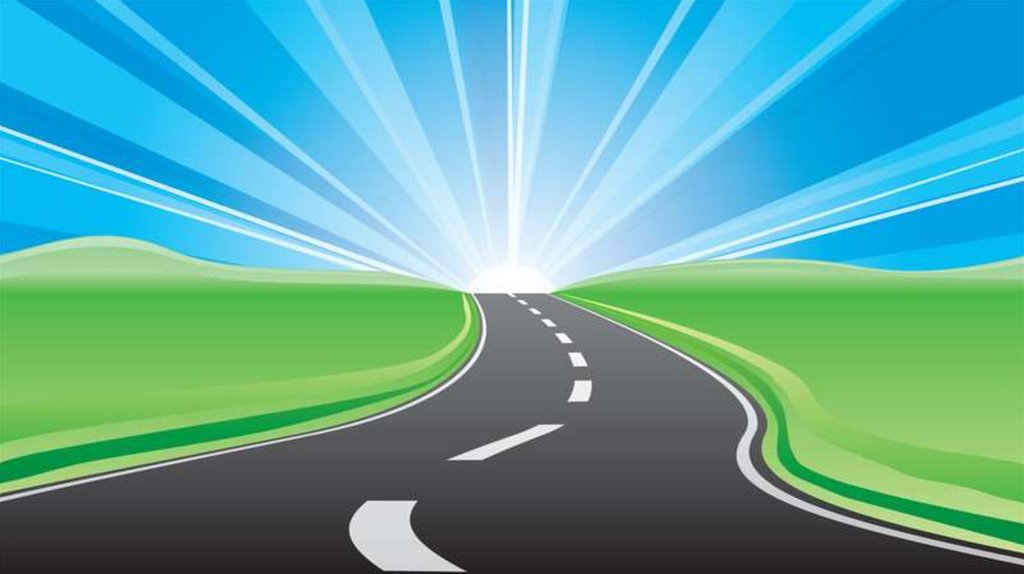 Название банка
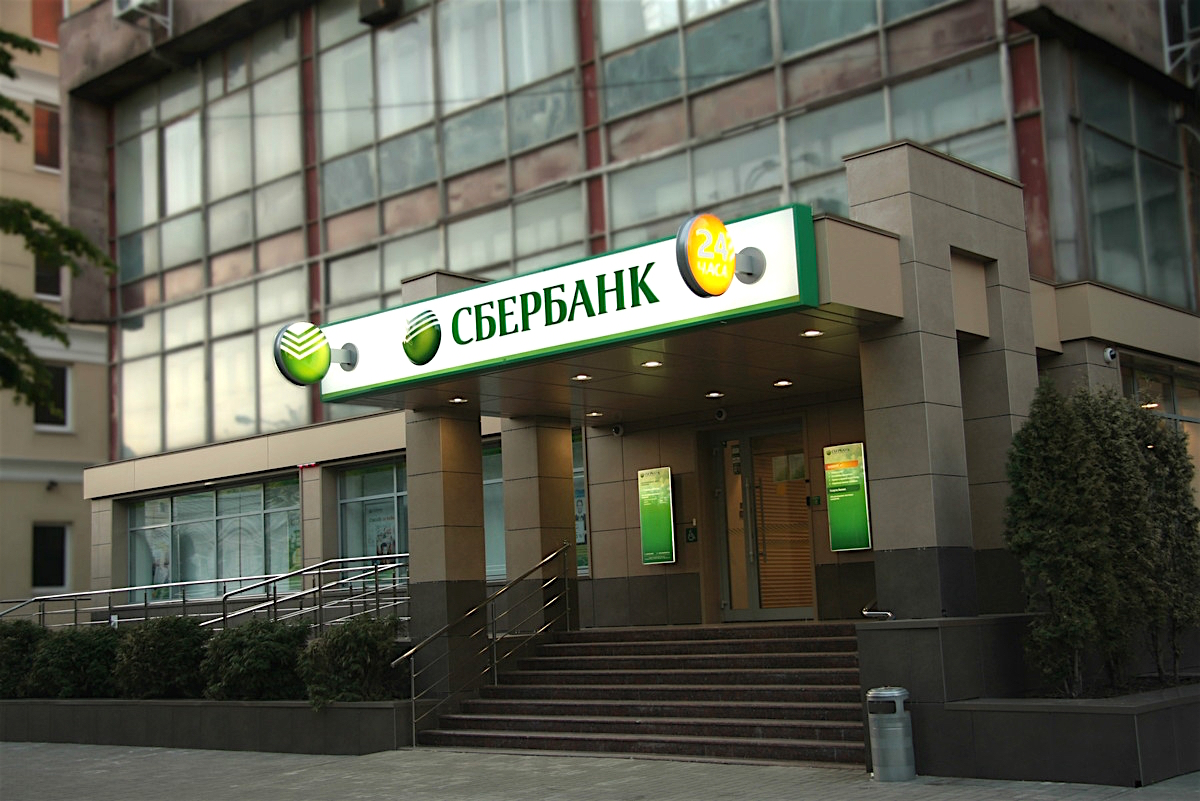 Адрес:
г.Благодарный ,ул.Ленина 199
Режим работы:
8.00-15.00, обед 12.00-13.00, пн, чт, сб, вс - вых.
Фото банка
Тел.:
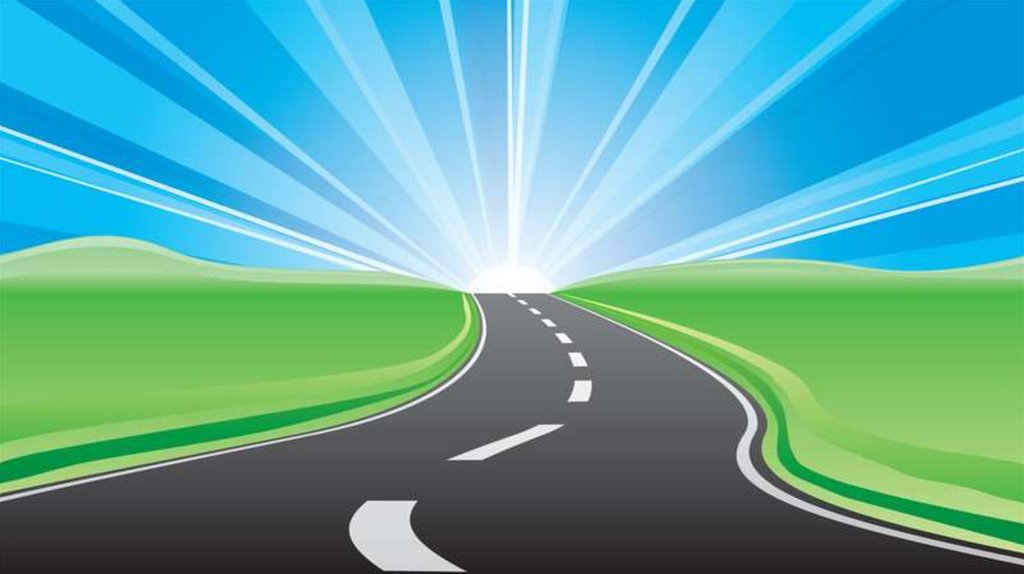 Услуги, предоставляемые банком:
1
2
3
4
5
6
Операции по вкладам
Кредиты, ссуды
Оплаты ЖКХ, штрафы
Операции по банковския картам
Любое изображение по теме проекта.
(Рамку можно удалить)
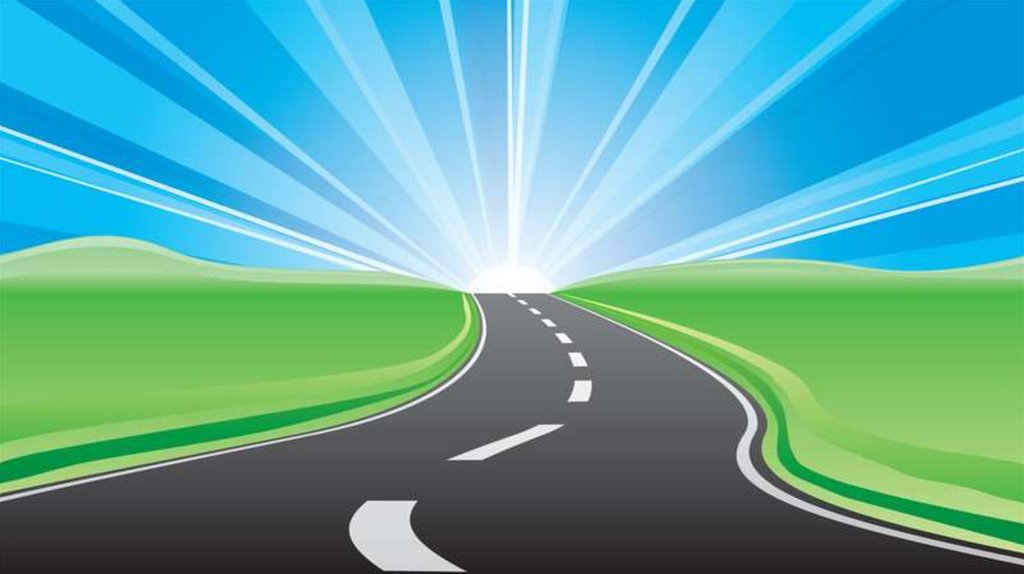 Путь на общественном транспорте
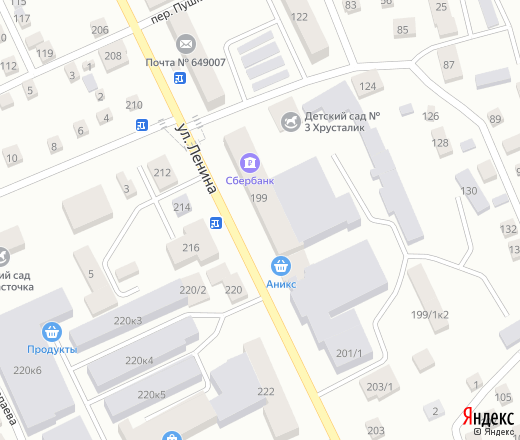 Фото проложенного маршрута на общественном транспорте
(при отсутствии удалить слайд)
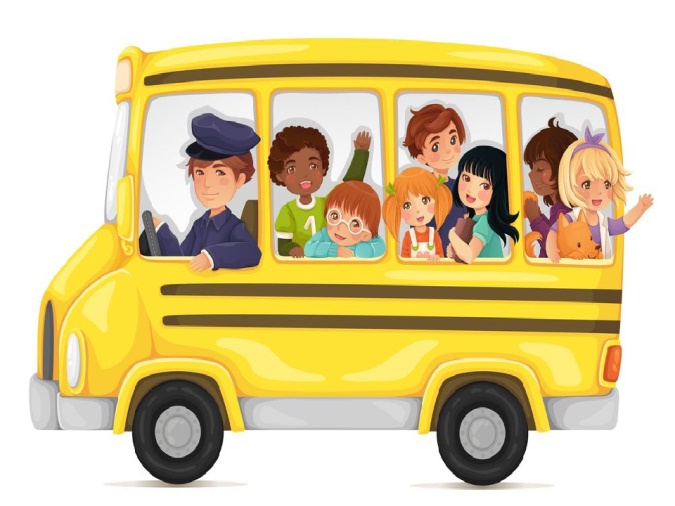